Игра «Да-нет»
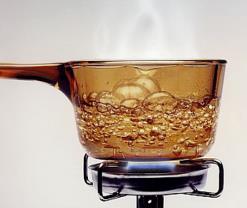 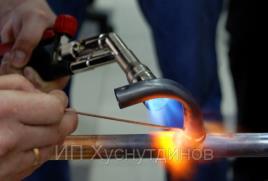 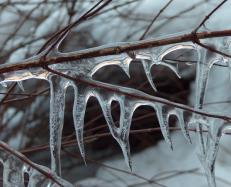 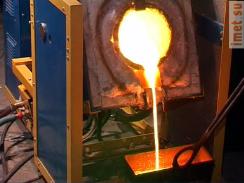 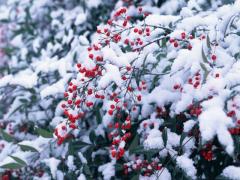 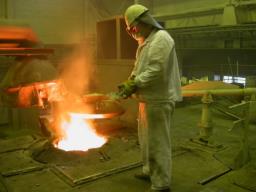 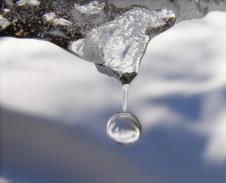 Тепловое движение
Подготовила: учитель физики МБОУ «Вяткинская СОШ» Лукьянова Ксения Николаевна
Тепловые явления
– это физические явления, происходящие с изменением температуры.
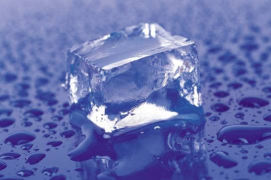 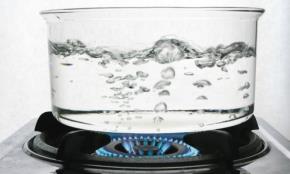 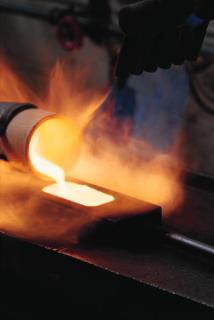 Температура
– это физическая величина, характеризующая степень нагретости тела. 
         Обозначение: t
Температура влияет на:     








       
 а) скорость протекания диффузии
б) расширение тел
в) скорость движения молекул
г) давление газа
д) агрегатные состояния
Температура измеряется термометром
Шкалы температур
Шкала
Фаренгейта
Шкала 
Кельвина
Шкала Цельсия:
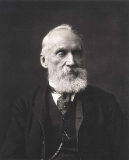 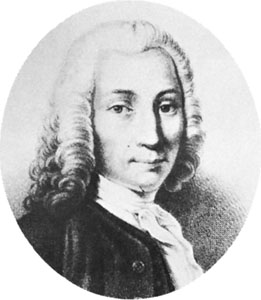 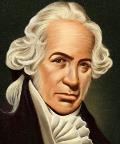 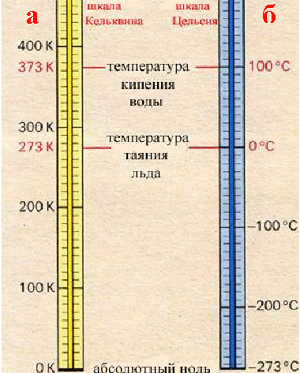 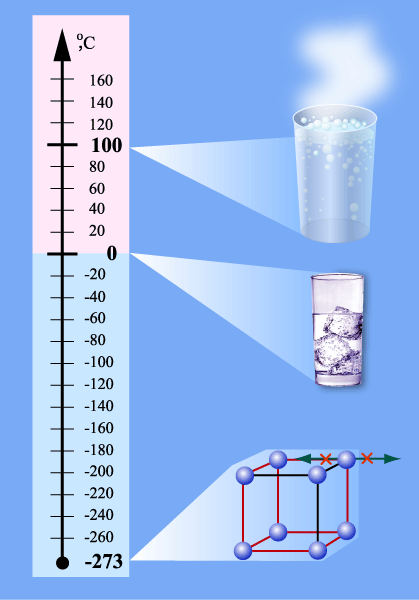 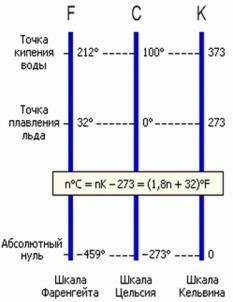 Термометры
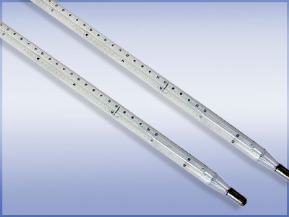 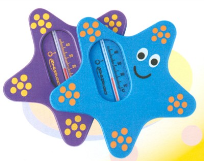 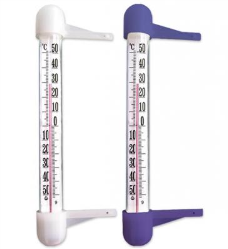 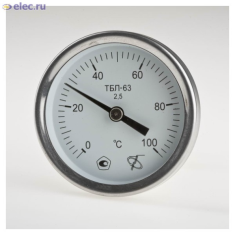 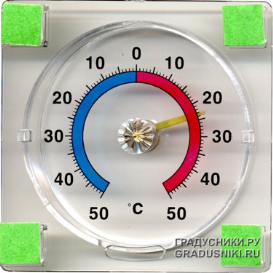 Строение вещества
Все тела состоят из малых частиц, между которыми есть промежутки. 

Частицы тел постоянно и беспорядочно движутся.

Частицы тел взаимодействуют друг с другом: притягиваются и отталкиваются.
Все молекулы и атомы, из которых состоят тела, находятся в непрерывном беспорядочном движении, которое называется тепловым.
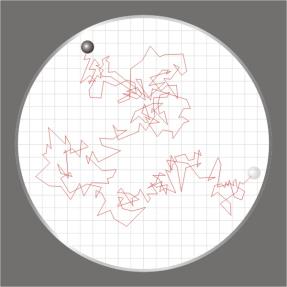 Броуновское движение — беспорядочное движение микроскопических видимых, взвешенных в жидкости или газе частиц твердого вещества, вызываемое тепловым движением частиц жидкости или газа
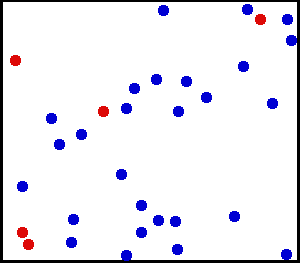 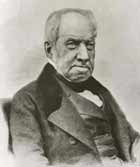 Если распылить на поверхности жидкости мельчайшие крупинки какого-либо вещества,
то они будут непрерывно двигаться.
Роберт Броун
 (1773-1858гг.)
Знаешь ли ты?
Самая высокая температура на Земле зарегистрированная в Ливии в 1922 году — +57,80С; Самая низкая температура, зарегистрированная на Земле, — –89,20С; Над головой у человека температура выше температуры окружающей среды на 1 – 1,50С;Средняя температура животных: лошади — 380С, овцы — 400С, курицы — 410С, Температура в центре Земли — 200000С;Температура на поверхности Солнца — 6000 К, в центре — 20 млн. град К.

А какова температура недр Земли?Раньше высказывались различные гипотетические предположения и приводились расчеты, по которым температура на глубине 15 км получалась 100...400°C. Теперь Кольская сверхглубокая скважина, которая прошла отметку 12 км, дала точный ответ на поставленный вопрос. Вначале (до 3 км) температура росла на 1° через каждые 100 м проходки, далее этот рост составил 2,5° на каждые новые 100 м. На глубине 10 км температура недр Земли оказалась равной 180°C!
Итальянские ученые-полярники, совершив экспедицию в Антарктиду, столкнулись с удивительной загадкой. Близ залива Инглей они открыли ледяное ущелье, где постоянно дует сверхскоростной и сверххолодный ветер. Поток воздуха температурой минус 90 градусов мчится со скоростью 200 км в час. Неудивительно, что это ущелье назвали «вратами ада» – никто не может находиться там без риска для жизни больше одной минуты: ветер несет частицы льда с такой силой, что мигом рвет одежду в клочья.
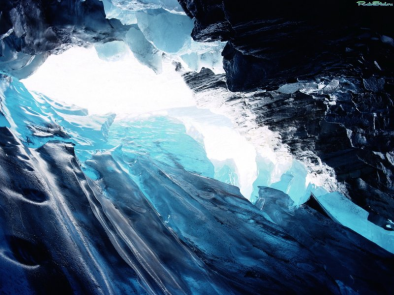 Повторим
Что называется тепловым движением?
Что характеризует температура?
Чем измеряется температура? Какие термометры существуют?
Домашнее задание
§ 1
Подготовить сообщения о температурных шкалах
Домашний эксперимент:
Налейте в неглубокую тарелку воды на высоту 1 - 1,5 см, поставьте в нее перевернутый вверх дном и предварительно нагретый горячей водой стакан. Наблюдайте в течение нескольких минут.
Спасибо за урок!
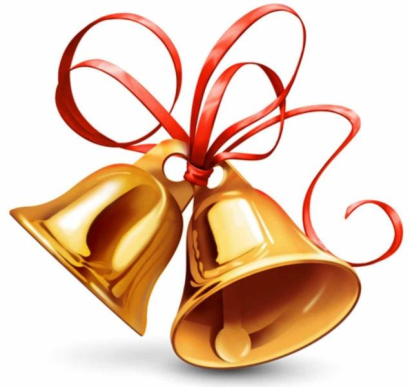